Monday 25th January

English

WALT understand vocabulary
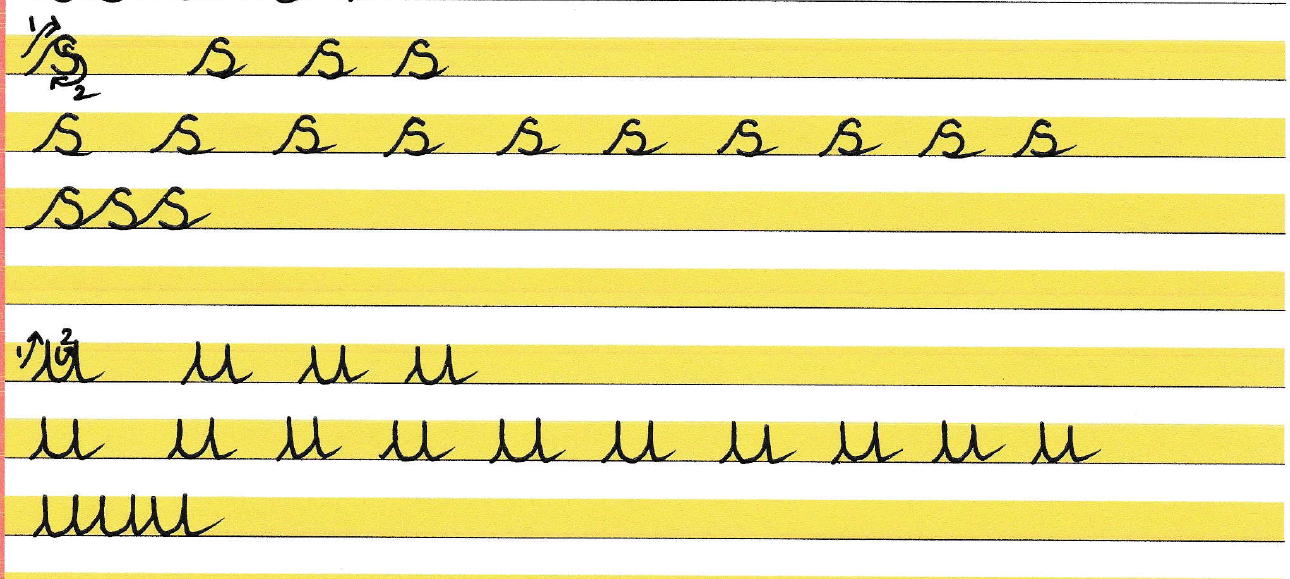 Trolls
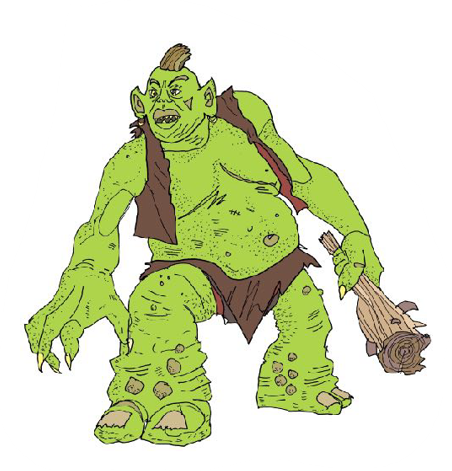 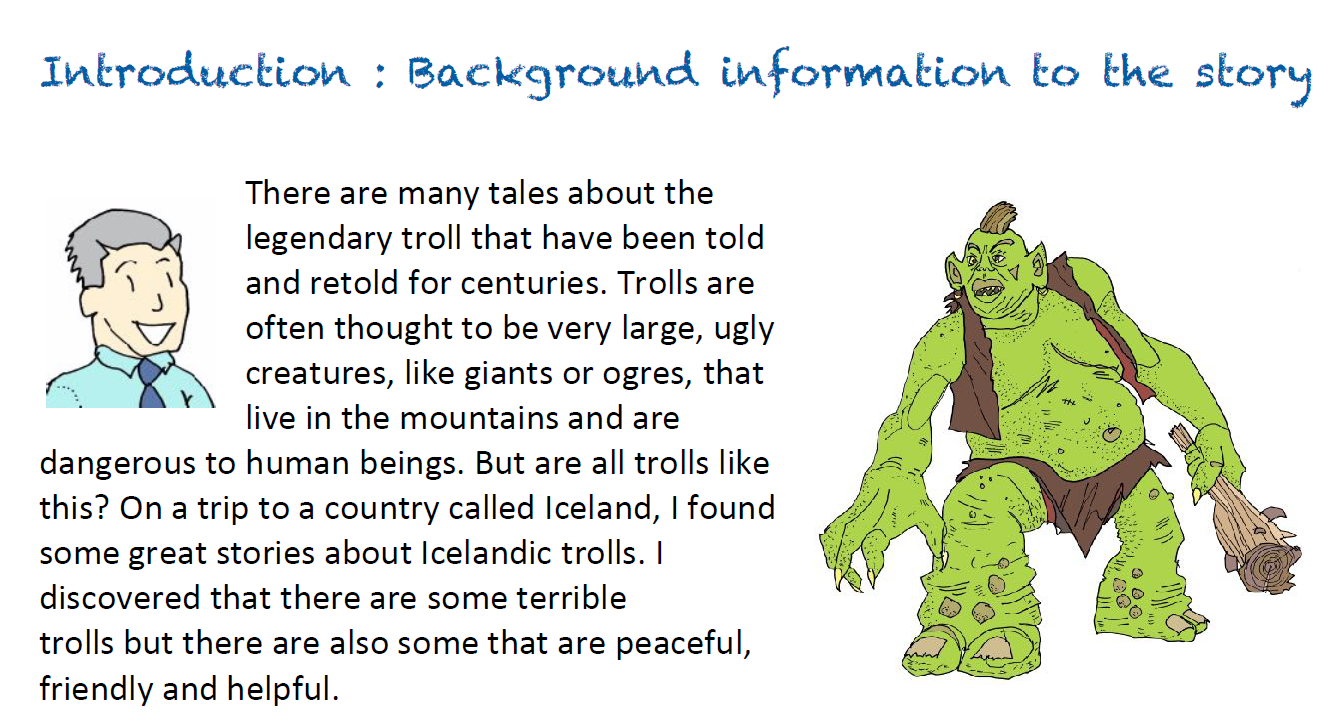 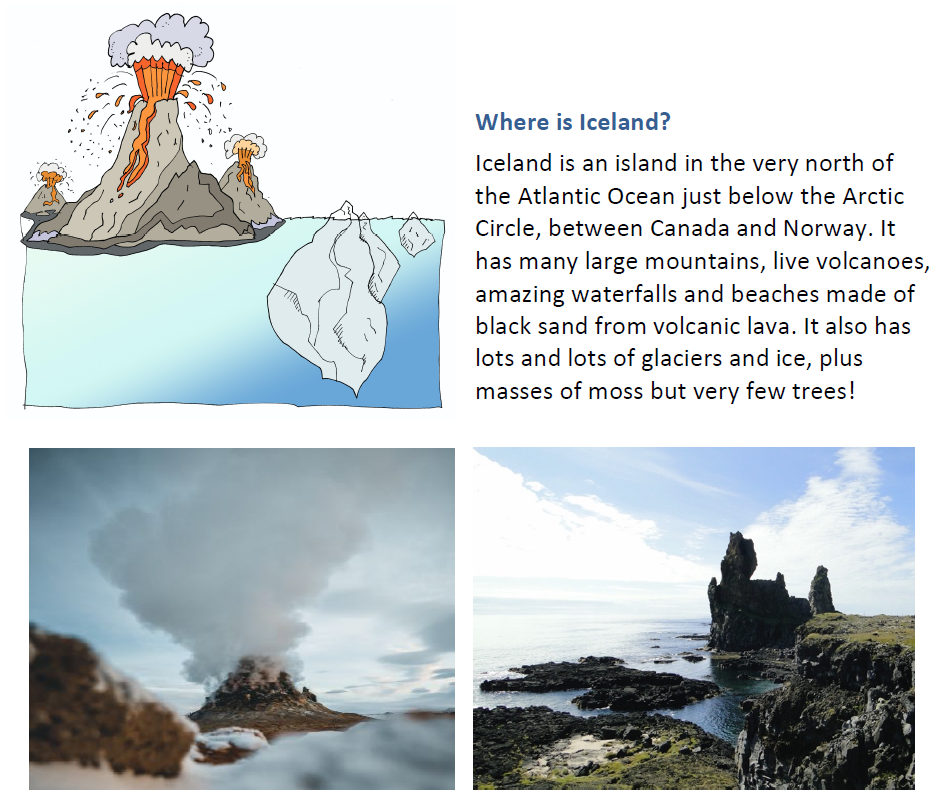 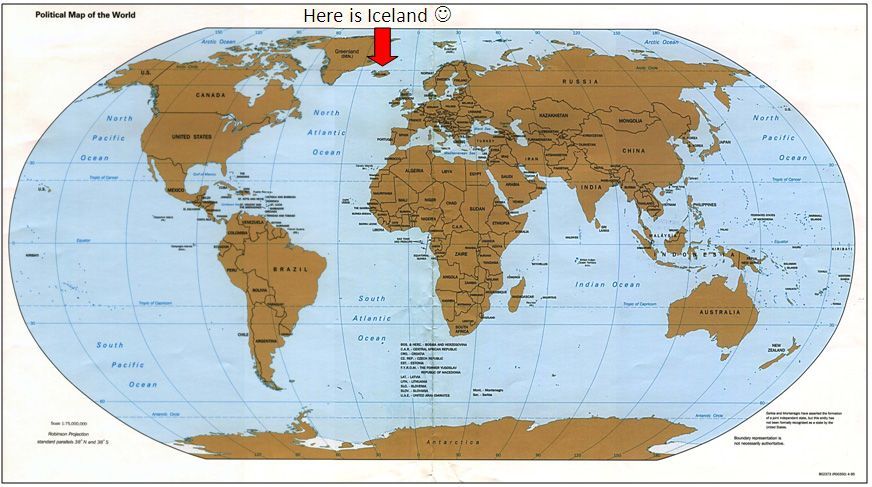 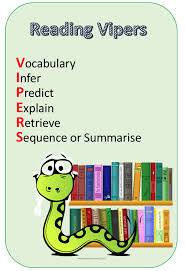 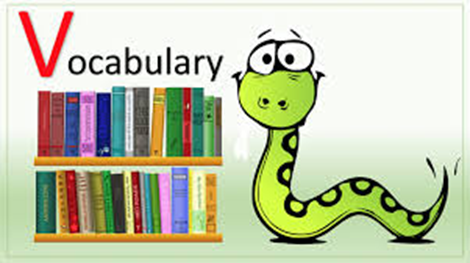 This is today’s focus
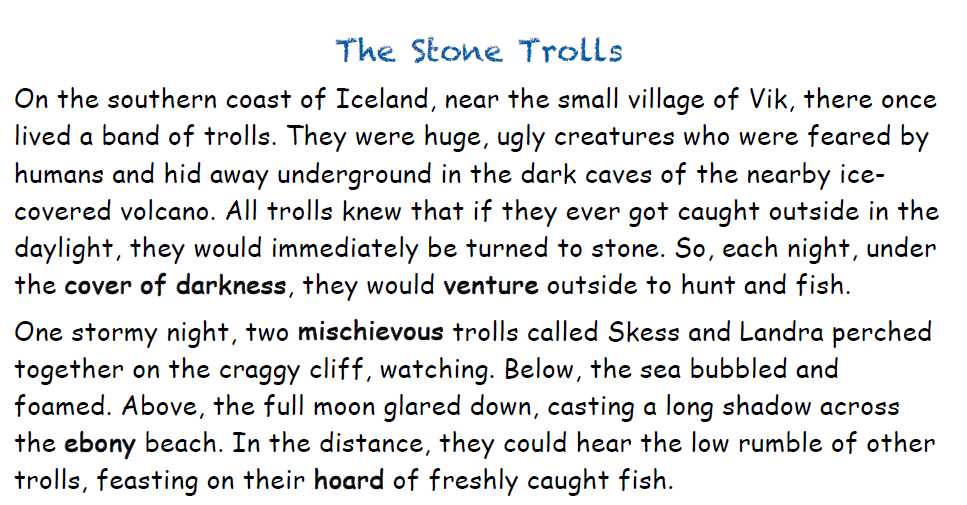 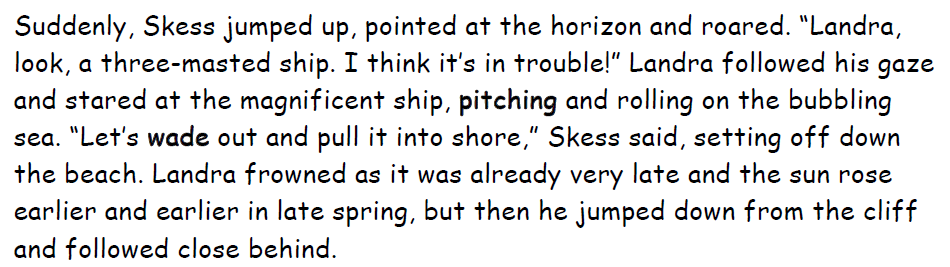 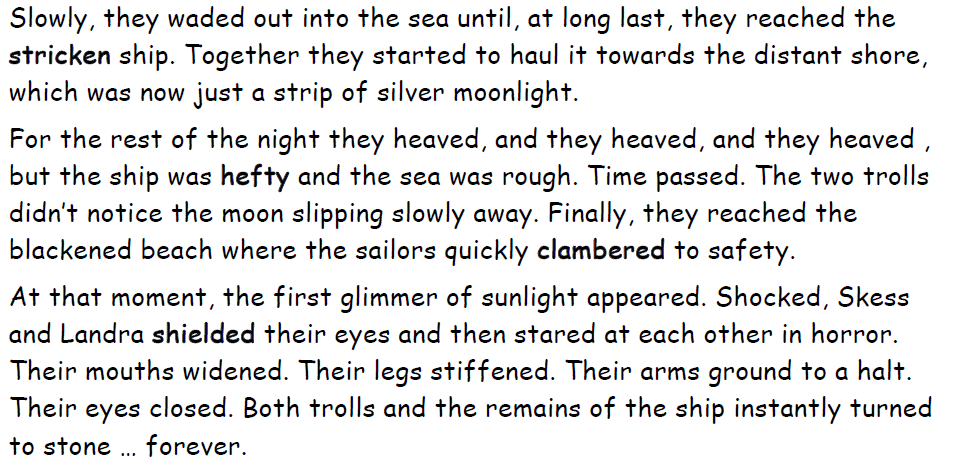 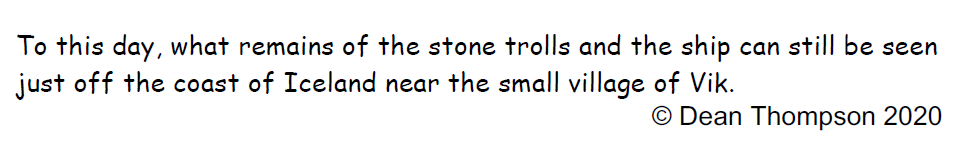 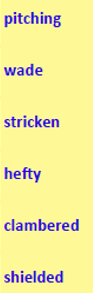 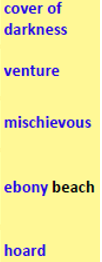 Can you match the words from our story to the ones below?
In your Home Learning Book write 5 sentences or more using any of our new words. You must use a fronted adverbial of time or place with a comma and you must underline the word with a ruler. I have done one for you:

1. Under the bridge, I spotted a naughty troll scratching his warty chin.